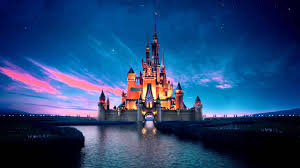 Planning d’activités des mercredis groupe maternelle du 3 mars au 11 avril 2025
Thème : Disney
Pour tout renseignements contacter l’accueil de loisirs 06.74.26.69.71
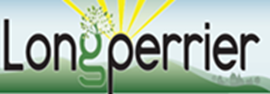 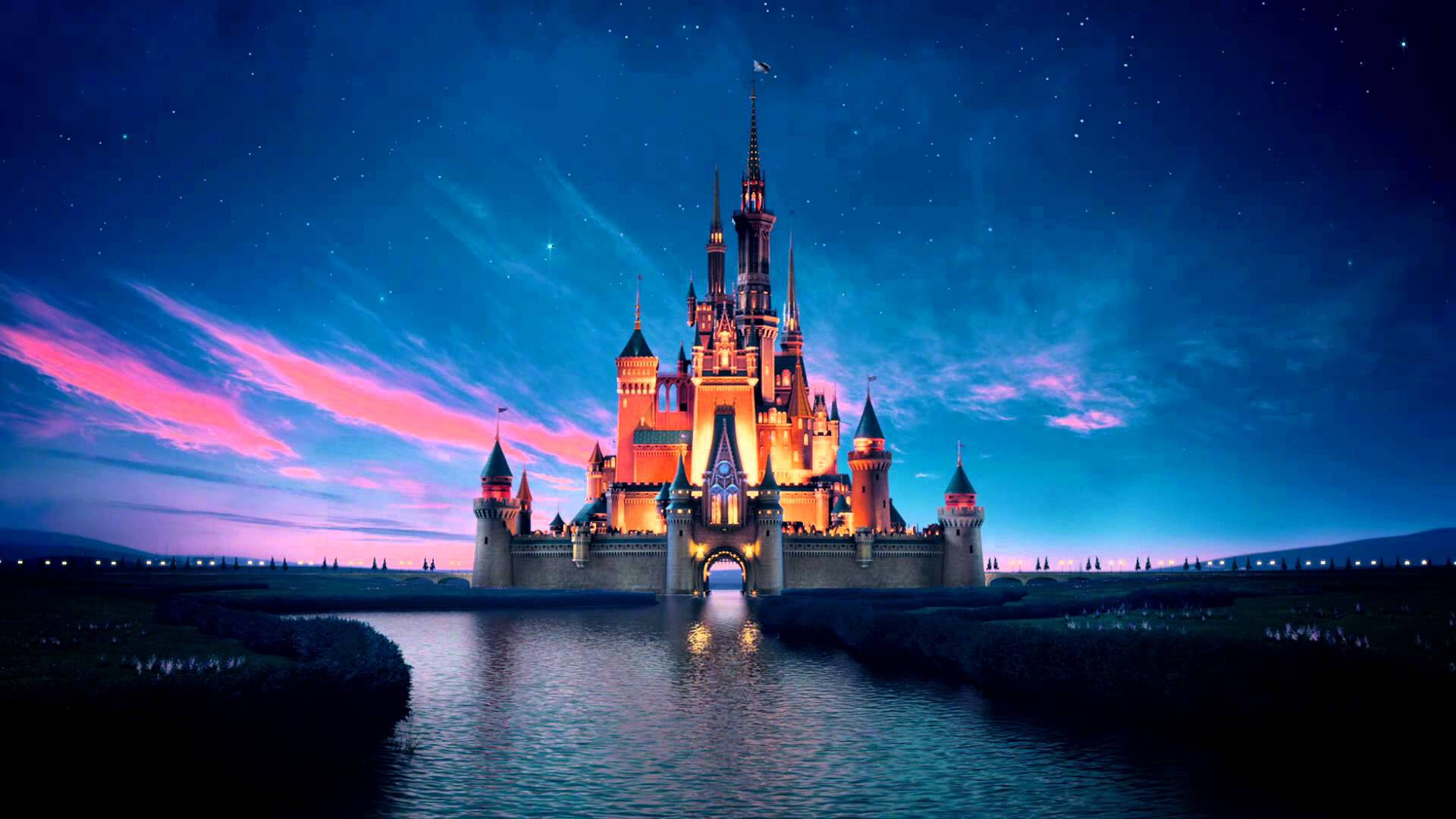 05/03
19/03
12/03
Blanche Neige papier crépon

Château de Disney

Lettre Playmaïs

Décoration de pot pour plantation
Fleur magique 

Quizz personnages Disney

Lumière « La Belle et la Bête »

Silhouette du printemps en peinture
Rose éternelle 

Maison « là haut »

Château de princesses/princes

Masque
MAT
I
N
APRES -MIDI
Jeux collectifs

Jeu « la rivière »

Nuages en gommettes

Jeux collectifs
Jeux de ronde

Jeu « chamboule tout »

Paire de jumelles en carton
Mon beau miroir

Jeu «  passe la balle »

Poissons en mains

Atelier culinaire
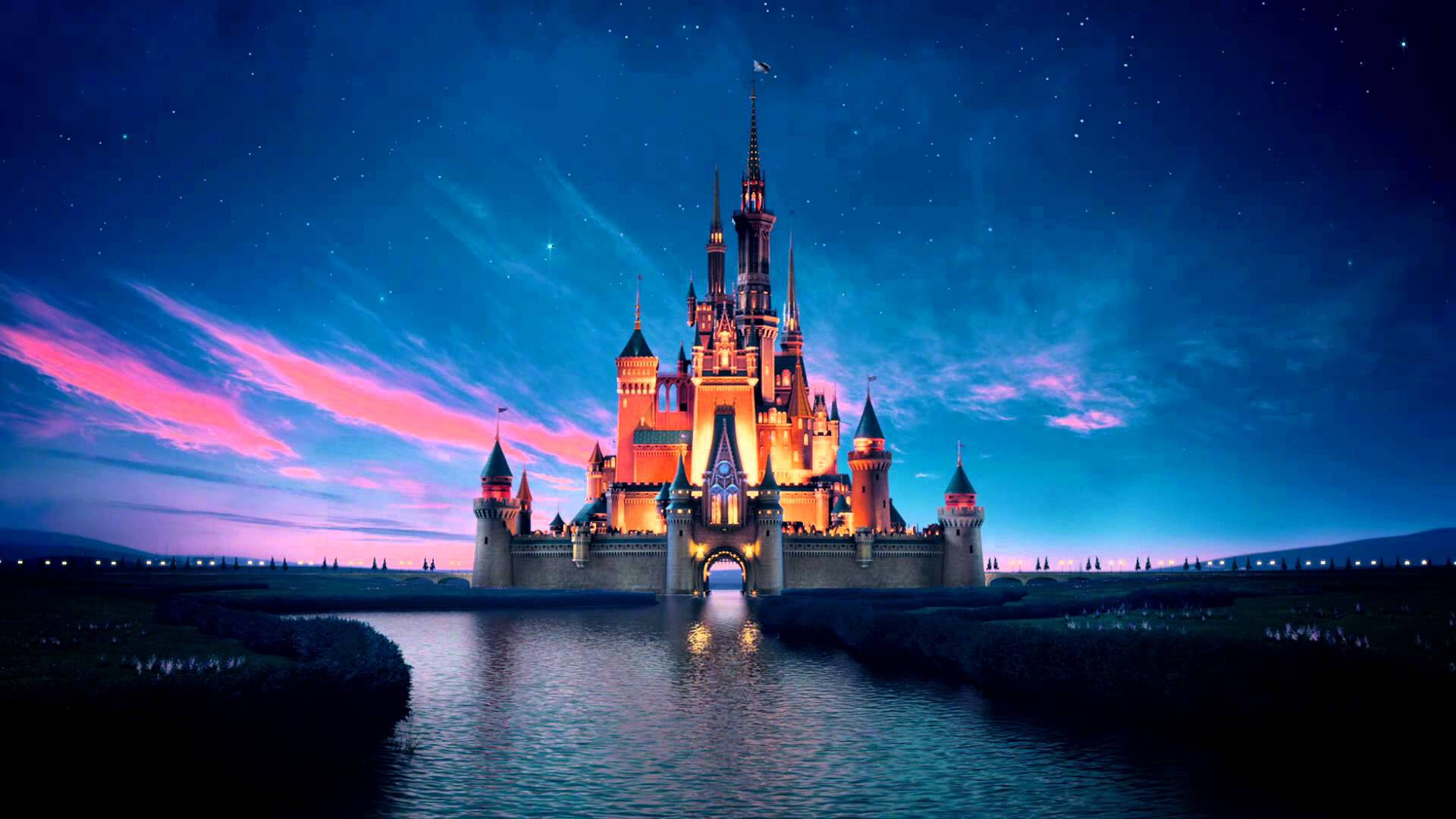 02/04
09/04
26/03
Jeu « le serveur »

Création d’un jeu de lance balle « Mickey »

Fleur en boîte d’œufs

Plantation dans les pots décorés
MAT
I
N
Jeu « le hibou »

Activité manuelle d’un poussin

Peinture libre sur le printemps
Perle à repasser

Réalisation de poissons d’avril

Création de petits cadres
APRES -MIDI
Jeu «  le hibou »

Suite création du jeu lance balle

Création de petite sirène
Création singe avec les mains

Jeux de relais 

Statue musicale
Pot à crayons Mickey

Création d’un bateau en cordon

Jeux collectifs
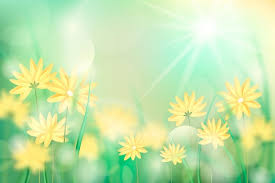 Planning d’activités des mercredis groupe élémentaire du 3 mars au 11 avril 2025
Pour tout renseignements contacter l’accueil de loisirs 06.74.26.69.71
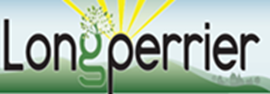 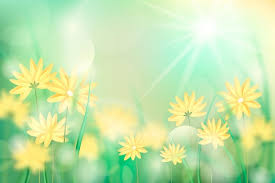 12/03
19/03
05/03
M
A
T
T
I
N
Customisation de chaussettes

Fleurs 3D carreaux
Canon à confettis

Masque arlequin
Lotus

Vélo
A
P
R
E
S
-
M
I
D
I
Jeu «  la fureur »
Jeu « Béret soleil »
Jeu « le camp ruiné »
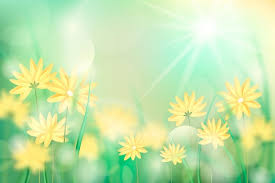 26/03
02/04
09/04
M
A
T
T
I
N
Fleur relief

Ananas bouée
Bouquet de fleur

Cerisier en fleurs
Bricolage CD

Tortue
A
P
R
E
S
-
M
I
D
I
Jeu «  poule, renard, vipère »
Jeu « le satellite »
Jeu «  le carrousel »